Information session international exchange

Academic year 2025-2026
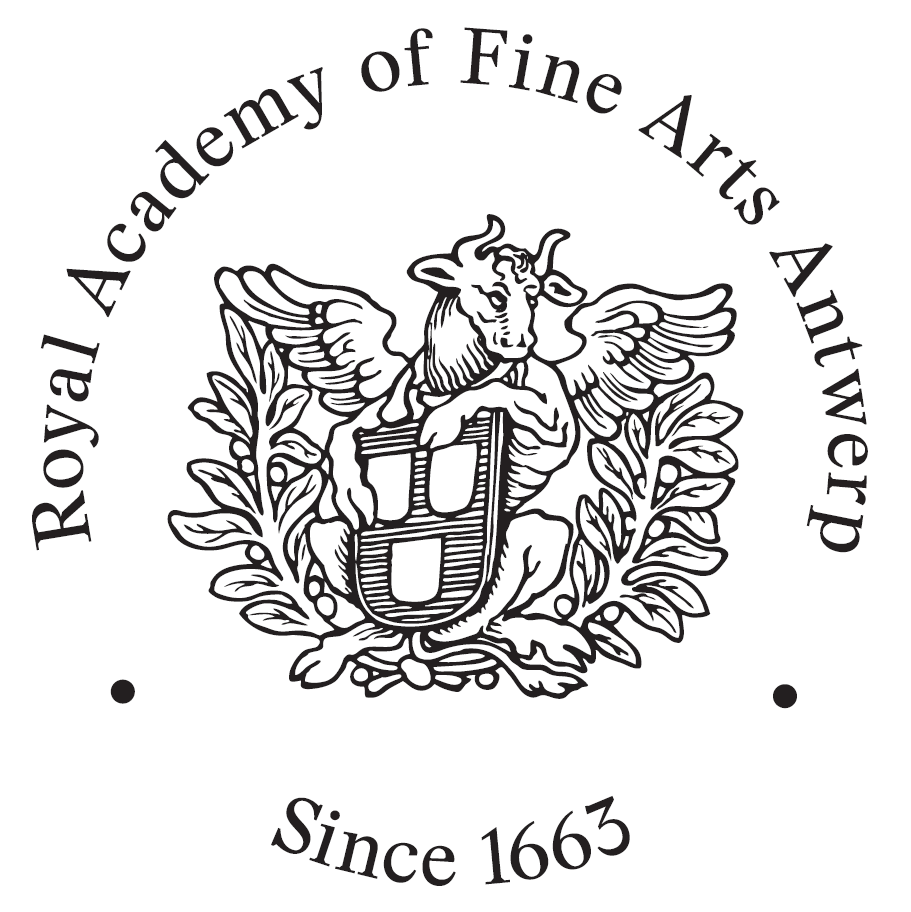 Why choose for an international exchange?
Make friends from all over the world

Learn a new language

Discover new cultures

Go to a fresh, new environment to expand your way of thinking

Get to know yourself better, become more mature and independent

Academic recognition

A stronger CV

Experience an unforgettable time
Student exchange: study
Erasmus+ SMS (Student Mobility for Study)

Erasmus Belgica

Exchange outside the Erasmus program and/or outside of Europe (via Generic Scholarship, Priority Country Program or Zero Grant)

Erasmus+ SBM (Short Blended Mobility) – offered by certain disciplines (Costume Design and Photography in 2024-2025)

Take a look at https://student.ap.be/en/grants
[Speaker Notes: https://student.ap.be/beurzen]
Student exchange: traineeship
Erasmus+ SMT (Student Mobility for Traineeship)

VLIR-UOS (developing countries)

ASEM-WPP (Asia)

Erasmus Belgica

Exchange outside the Erasmus program and/or outside of Europe (via Generic Scholarship, Priority Country Program or Zero Grant)

Take a look at https://student.ap.be/en/grants
[Speaker Notes: https://student.ap.be/beurzen]
Traineeship after graduation
What is it all about? A traineeship (no study) outside Belgium and/or your country of origin (if not Belgium)* of at least 2 months, a traineeship that you look for yourself as soon as you have graduated. 

 For how long? After graduation you can do a traineeship for a maximum of 12 months. The number of months you went on Erasmus exchange during your last study cycle will be deducted from your total Erasmus grant.

 When to apply? There is no formal application deadline and grants are awarded on a first-come-first-serve base. Do you want to be sure of a grant? Register during the last year of your study programme and BEFORE the day you graduate. Even if you do not have any particular plans for a traineeship yet.

Take a look at https://student.ap.be/en/traineeship-after-graduation
Partner institutions
Exchange can only be requested with a partner university we have a bilateral agreement with at the time of this information session (28/11/2024). You can find our current partner list on the Academy’s website: https://www.ap-arts.be/news/partners-en-netwerken.
Procedure
Submit a request for exhange by completing the application form (deadline = 14/2/2025)

Wait for your official nomination

Apply at your selected schools (Pay attention to deadlines! These are visible on the interactive partner institutions map)

Communicate your acceptance to Dieter De Wilde (dieter.dewilde@ap.be)

Complete your registration in Mobility Online (see manual)

Request a scholarship (see AP website)
Planning
Mobility Online
AP Hogeschool Antwerp uses an online management system for the administrative follow up of your student mobility, from start (application) til finish (return from your exchange).

All administrative formalities that you have to run through for AP Hogeschool Antwerp, will be done entirely via a personal workflow in Mobility Online.

Who has to submit a request in Mobility Online? 
Only if you request a study exchange, do you have to make use of Mobility Online (see manual)
Exchange grants
To be able to afford all additional costs during your exchange, we foresee grants for exchange students. The grant is meant as a resource for the extra travel and accommodation costs of the student. It does not cover the full costs abroad.

Calculation and appproval are dependant on categories. 
More information on the AP website: https://student.ap.be/en/grants
If there is a shortage of grants, the students who have submitted a request for a grant ON TIME and by the set deadline (= a sent Grant agreement / Erasmus grant contract) will be ranked in the order of date of request until the available grant money has been completely allocated. 

Students with a study grant keep this grant during their months abroad. Pay attention, as you have to submit this request yourself! 

For students with a disability, an additional grant is possible.
Contact
General information & information about partner institutionsEric Ubben eric.ubben@ap.be

General information & coordination Evie Grysonevie.gryson@ap.be+32 3 213 71 07        

Administrative questionsDieter de Wildedieter.dewilde@ap.be+32 3 213 71 00